Pemahaman GCG melalui 5W + 1H dan Perkembangan GCG di Dunia, Asia & Indonesia
PERTEMUAN #4
FEB 909 


TATA KELOLA PERUSAHAAN
FAKULTAS EKONOMI DAN BISNIS           UNIVERSITAS ESA UNGGUL
KEMAMPUAN AKHIR YANG DIHARAPKAN
Diharapkan setelah menyelesaikan materi ini, mahasiswa mampu menjelaskan GCG dari aspek 5W + 1H dan mengetahui perkembangan GCG di Dunia, Asia dan Indonesia
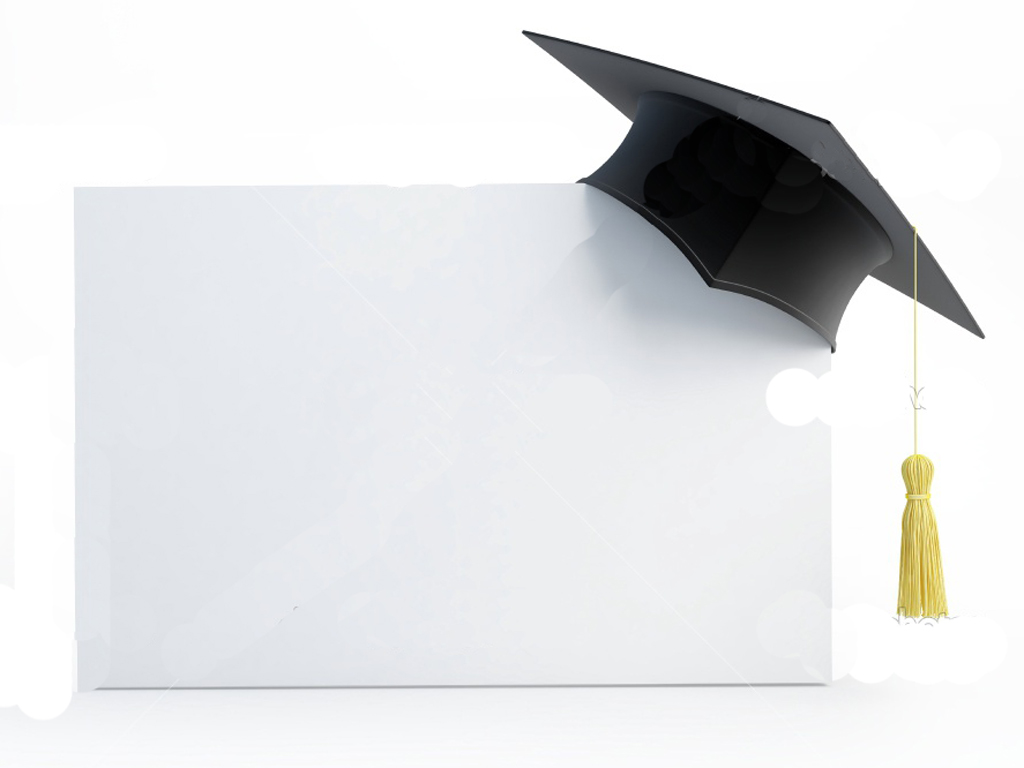 PEMAHAMAN GCG 
MELALUI 5W + 1H
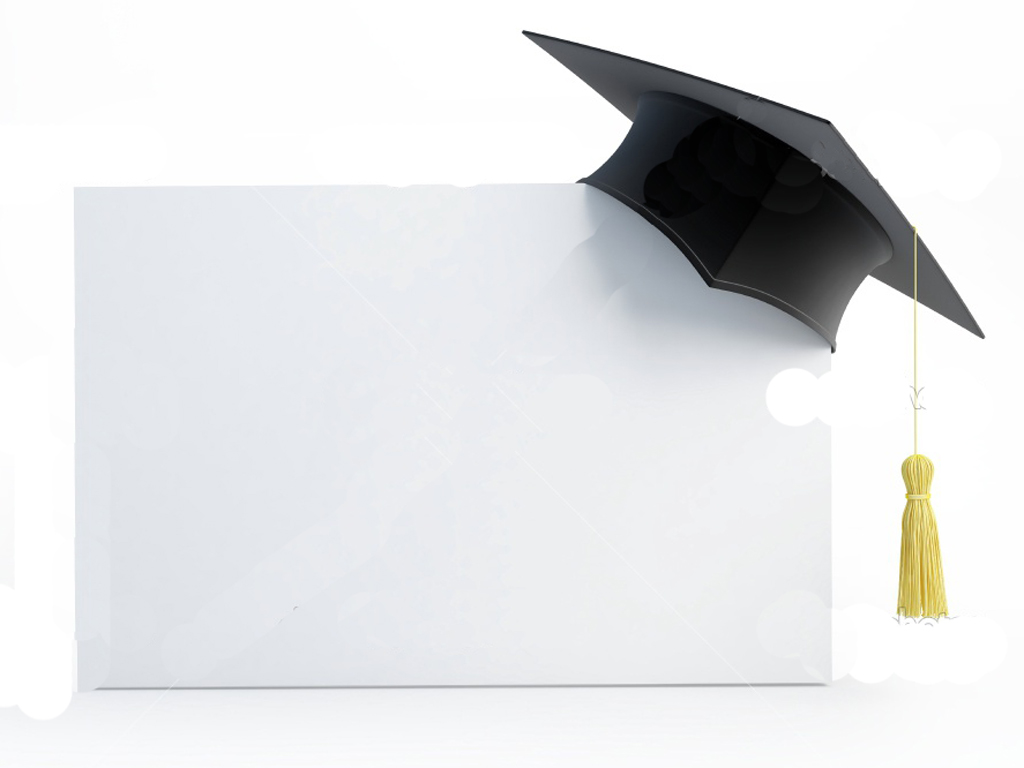 Apa itu GCG?
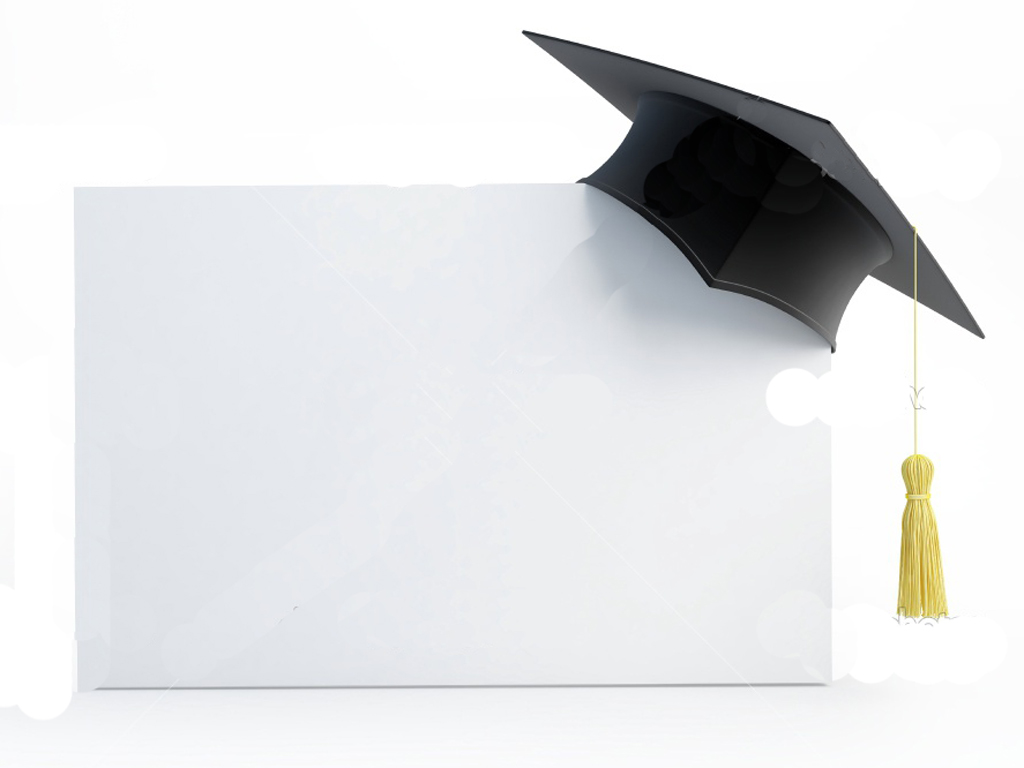 Pengertian GCG
adalah suatu peraturan yang dibuat oleh 
suatu perusahaa itu sendiri yang dijalankan oleh  
stakeholder daalam perusahaan. Yang bertujuan 
untuk menciptakan citra baik perusahaan 
dimata para investor dan masyarakat.
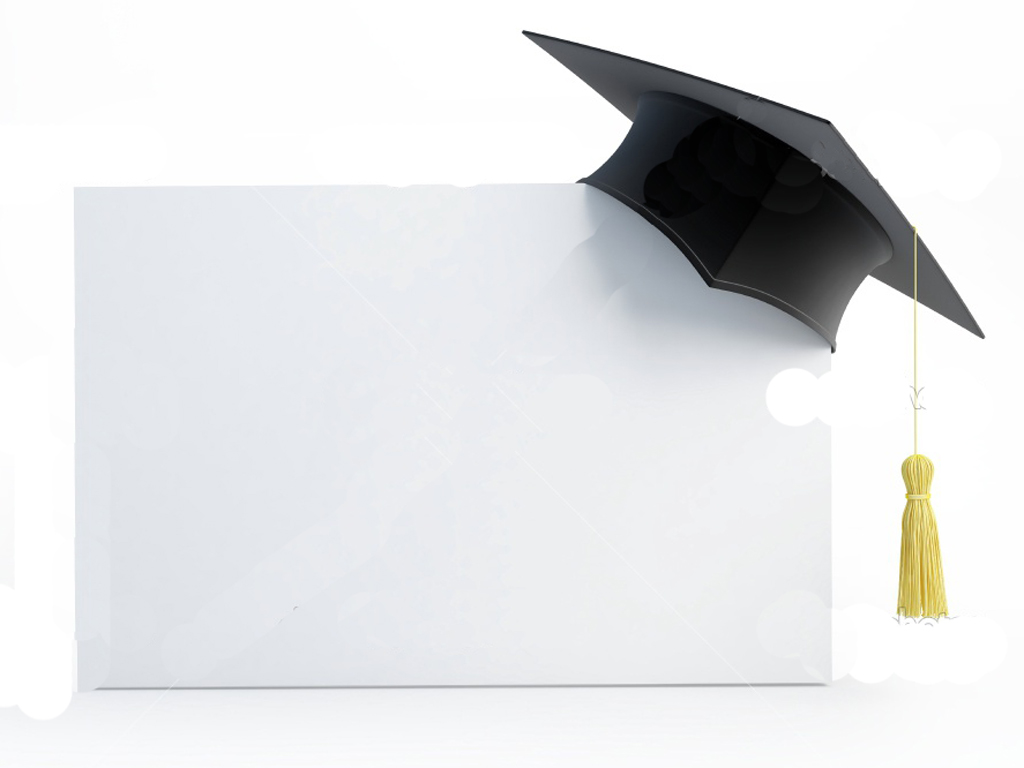 GCG’S Principles
1. Transparency (Keterbukaan Informasi) 
2. Independence  (Kemandirian)
3. Accountability (Dapat Dipertanggung
    jawabkan)
4. Responsibility (Pertanggung jawaban)
5. Fairness (Kewajaran)
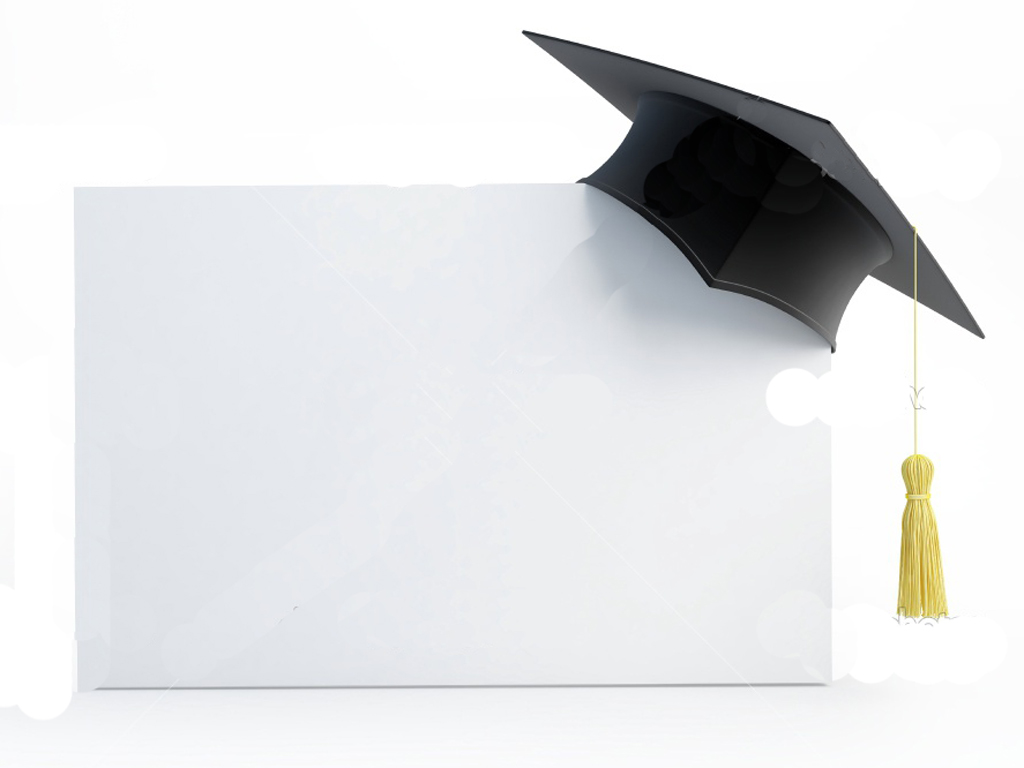 MENGAPA GCG HARUS DI IMPLEMENTASIKAN ?
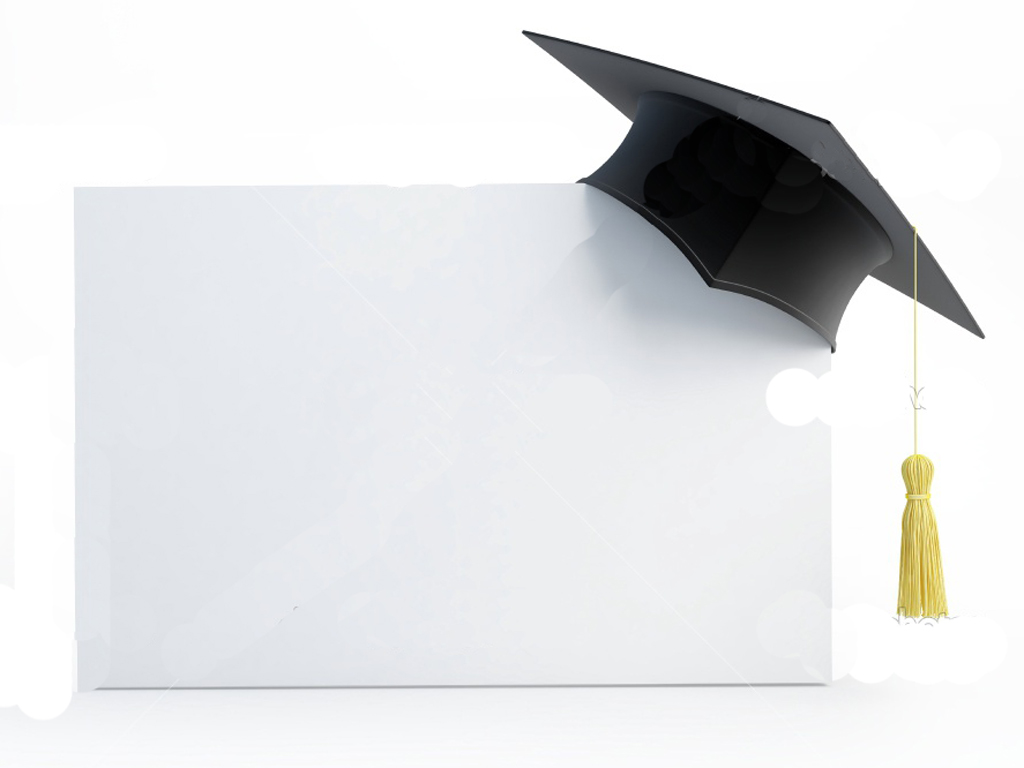 Alasan Implementasi 
GCG
Karena penerapan GCG memiliki tujuan dan manfaat bagi perusahaan itu sendiri yang menerapkan GCG
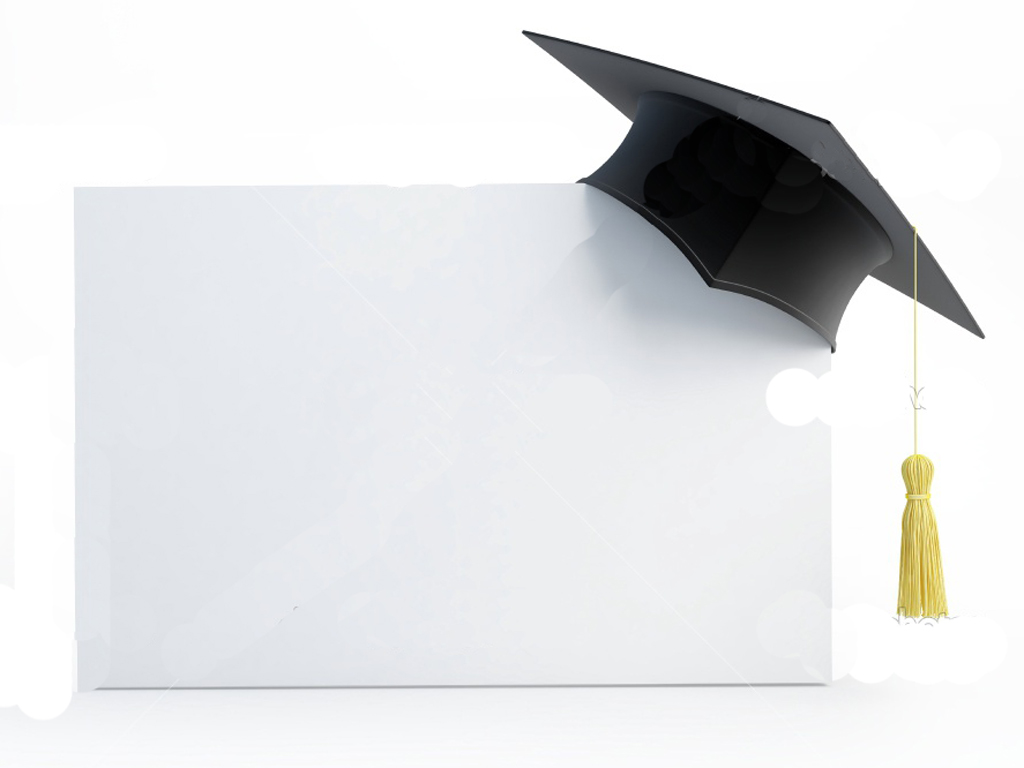 Mengapa harus BUMN?
Sebagai Badan Usaha maupun sebagai Milik Negara, 
karena penerapan GCG akan mampu meningkatkan 
nilai perusahaan.  Pada gilirannya, hal ini akan meningkatkan 
kontribusi bagi negara.
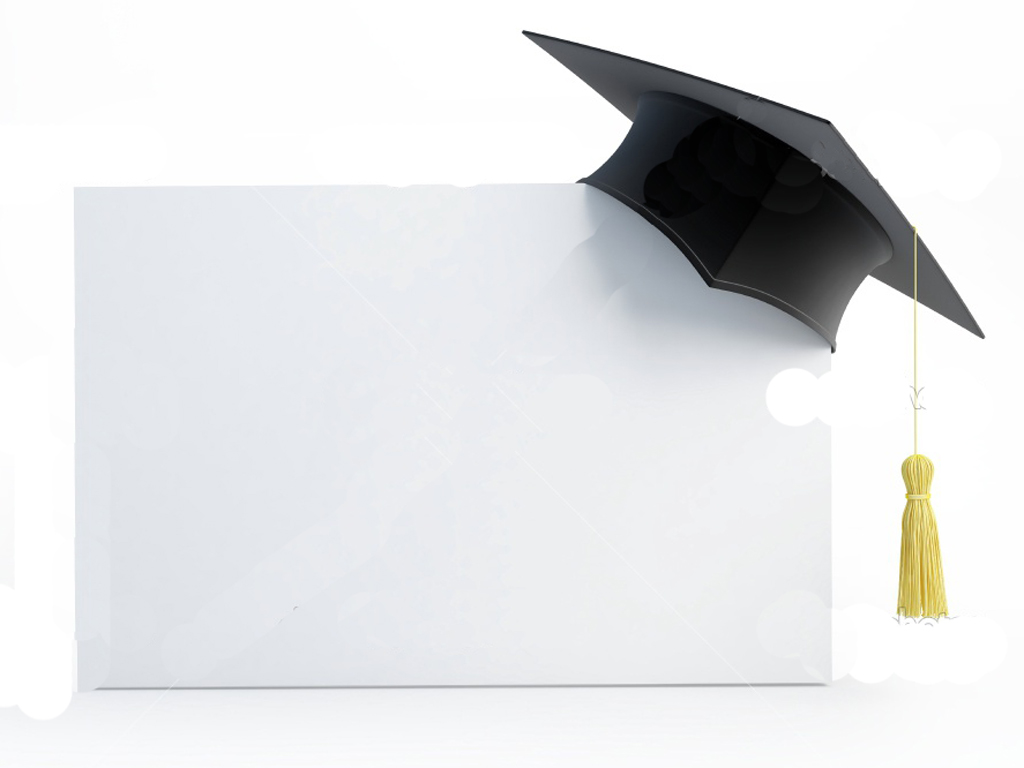 Dimana GCG 
Di Implementasikan ?
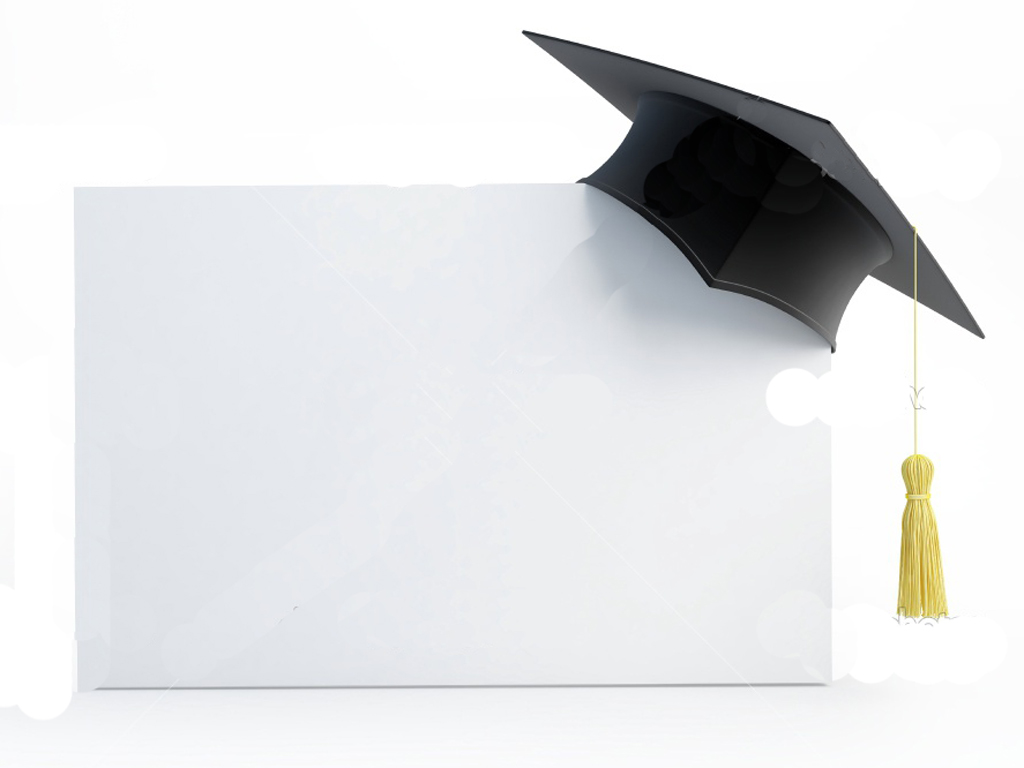 Penerapan GCG dilaksanakan di wilayah tempat para 
stakeholder  melaksanakan praktek bisnisnya
baik di pusat maupun  di cabang/daerah. Pada hakikatnya 
dimana saja para stakeholder perusahaan berada, 
Disitu kegiatan penerapan GCG dilaksanakan.
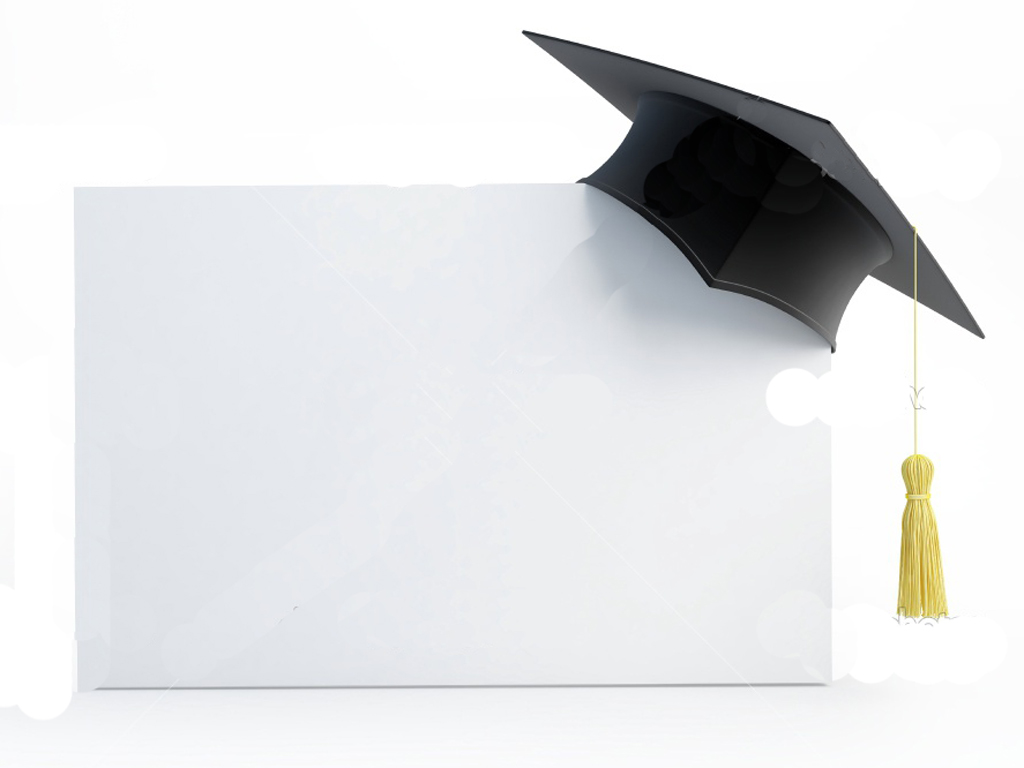 Kapan GCG Di Terapkan
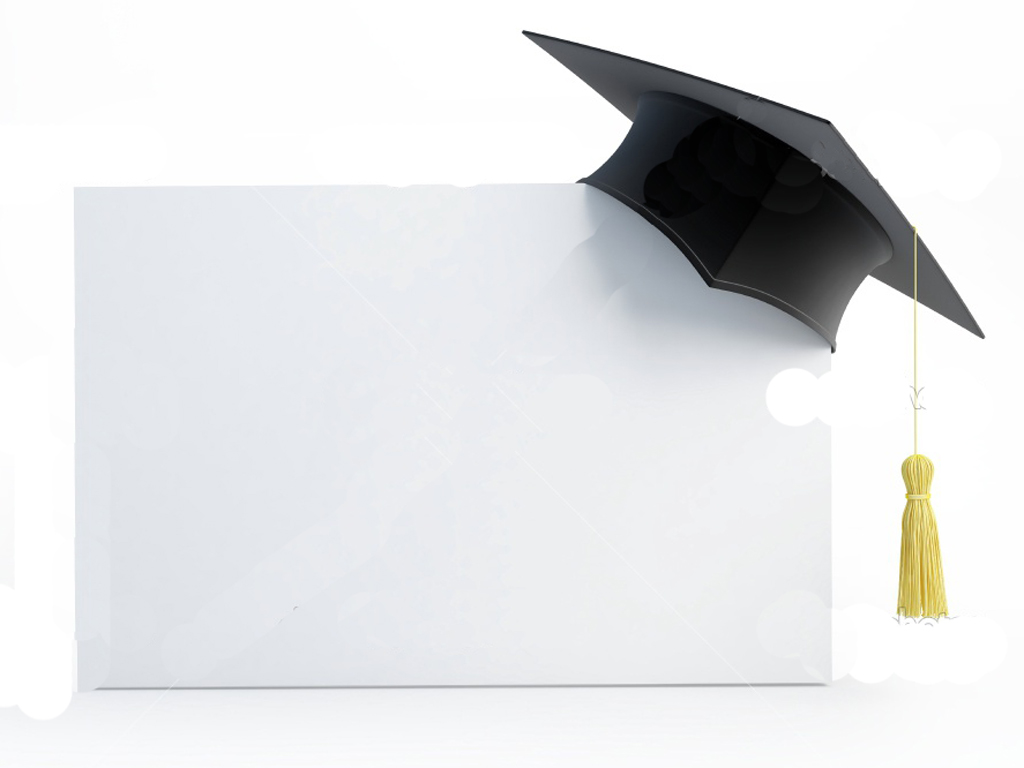 NOW AND FOREVER
(Sekarang dan Selamanya)
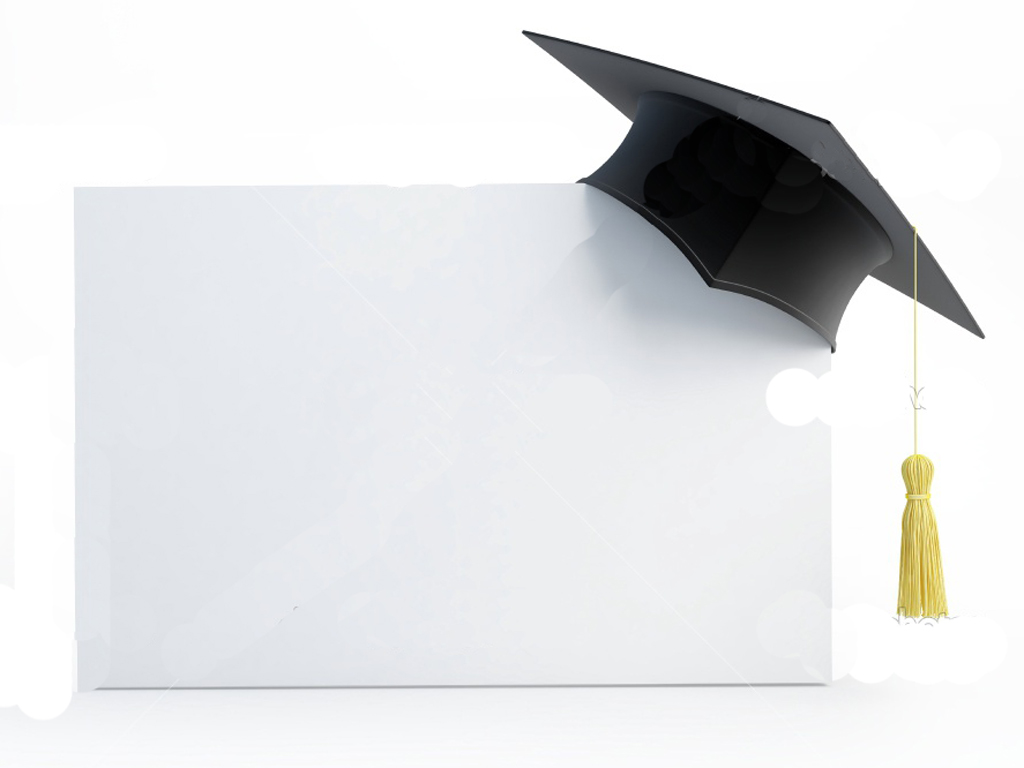 SIAPA PEMAIN GCG ?
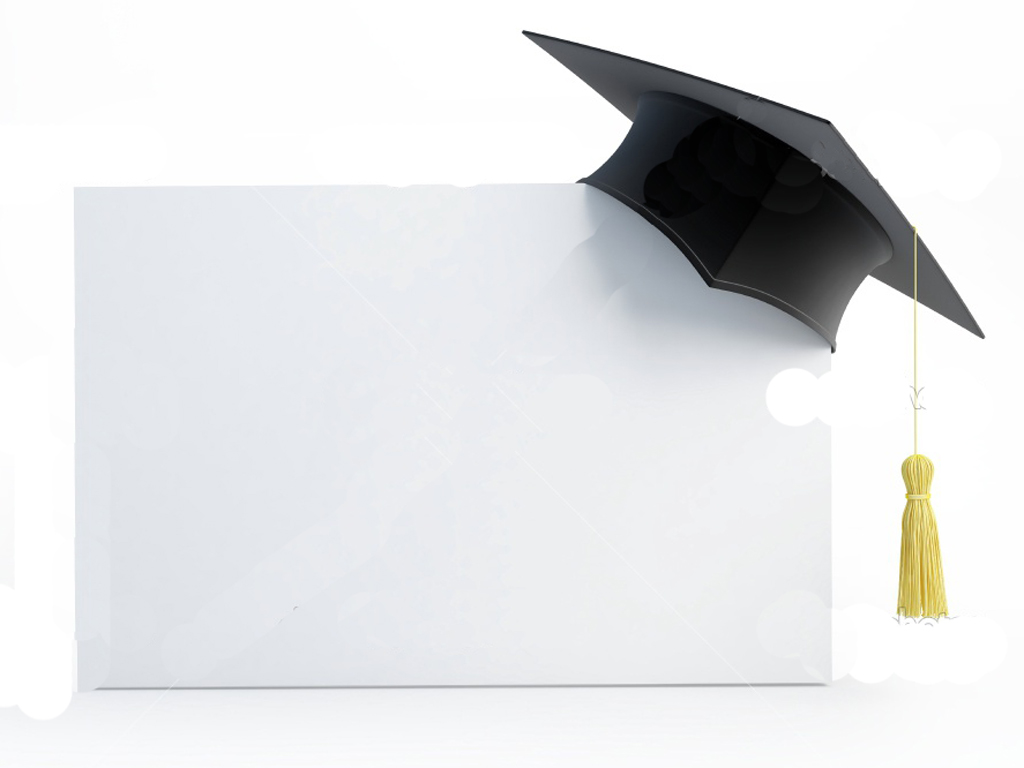 The 7 Key Persons of GCG
Pemegang saham 
   Komisaris / Dewan Pengawas
   Direksi 
   Manajer 
   Sekertaris Perusahaan 
   Satuan Pengawas Intern
   Tim penerapan GCG
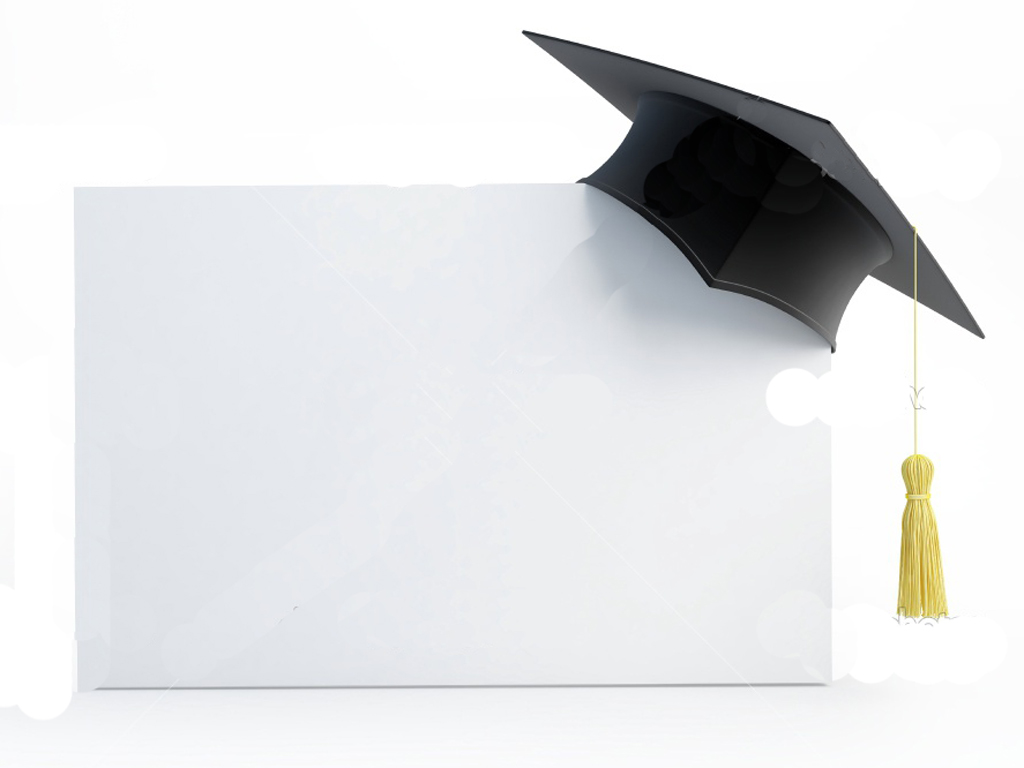 Bagaimana Implementasi GCG?
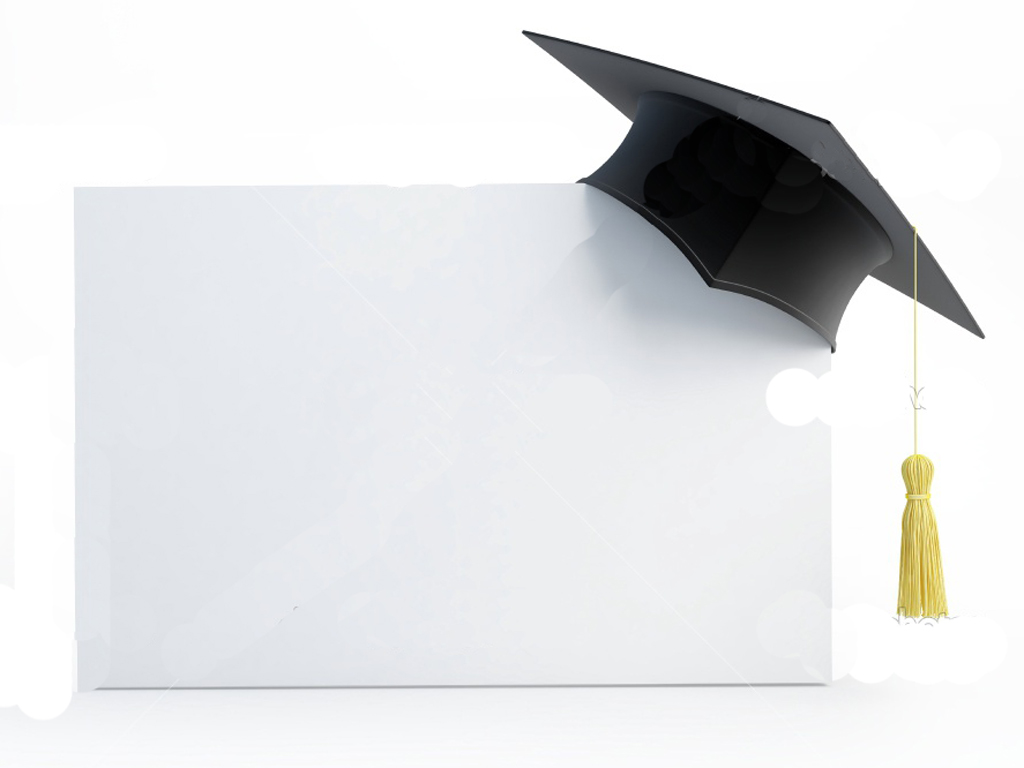 Tahapan Proses GCG :
Tahap Comperhension 
	(pemahaman    secara mendalam)

2. Tahap Consolidation 
    (konsolidasi    manusia dan sistem)

3. Tahap 3 Continuous improvement 
    (perbaikan terus menerus)
GCG DUNIA
Permasalahan GCG mulai  muncul dipermukaan sejak munculnya kasus Enron dan KAP Arthur Andersen
Enron dan KAP Arthur Andersen sudah melanggar kode etik yang seharusnya menjadi pedoman dalam melaksanakan tugasnya dan bukan untuk dilanggar. 

Mungkin saja pelanggaran tersebut awalnya mendatangkan keuntungan bagi Enron, tetapi akhirnya dapat menjatuhkan kredibilitas bahkan menghancurkan Enron dan KAP Arthur Andersen. dapat menjatuhkan kredibilitas bahkan menghancurkan Enron dan KAP Arthur Andersen.
GCG DUNIA
Dalam kasus ini, KAP yang seharusnya bisa bersikap independen tidak dilakukan oleh KAP Arthur Andersen. Karena perbuatan mereka inilah, kedua-duanya menuai kehancuran dimana Enron bangkrut dengan meninggalkan hutang milyaran dolar 
sedangkan KAP Arthur Andersen sendiri kehilangan keindependensiannya dan kepercayaan dari masyarakat terhadap KAP tersebut, juga berdampak pada karyawan yang bekerja di KAP Arthur Andersen dimana mereka menjadi sulit untuk mendapatkan pekerjaan akibat kasus ini.
GCG DUNIA
Kesimpulan dari kasus tersebut:• Pihak manajemen Enron telah melakukan berbagaimacam pelanggaran praktik bisnis yang sehat melakukan (Deception, discrimination of information, coercion, bribery) dan keluar dari prinsif good corporate governance.Akhirnya Enron harus menuai suatu kehancuran yang tragis dengan meninggalkan hutang milyaran dolar.• KAP Andersen sebagai pihak yang seharusnya menjungjung tinggi independensi, dan profesionalisme telah melakukan pelanggaran kode etik profesi dan ingkar dari tanggungjawab terhadap profesi maupun masyarakat diantaranya melalui Deception, discrimination of information, coercion, bribery. Akhirnya KAP Andersen di tutup disamping harus mempertanggungjawabkan tindakannya secara hukum.
GCG Asia Tenggara
Data dari Indonesian Institute for Corporate Directorship (IICD) yang mengukur pelaksanakan GCG di kawasan Asia Tenggara pada 2013:
Berdasarkan data itu Indonesia ada di peringkat kedua terbawah. Indonesia unggul atas Vietnam dengan skor 54,55 sedangkan Vietnam ada di posisi buncit dengan skor 38,7.
Sedangkan peringkat pertamanya adalah Thailand
Beberapa bukti empiris yang menunjukkan bahwa pelaksanaan good corporate governance dapat memperbaiki kinerja perusahaan antara lain: 
Penelitian yang dilakukan oleh Ashbaugh, terhadap 1500 perusahaan di Amerika Serikat, menunjukkan bahwa perusahaan-perusahaan yang melaksanakan good corporate governance mengalami peningkatan peringkat kredit (firm credit rating) yang signifikan
GCG
Penelitian yang dilakukan oleh Alexakis terhadap perusahaan-perusahaan yang listing di pasar modal Yunani menunjukkan bahwa, perusahaan-perusahaan yang melaksakan corporate governance secara baik mengalami peningkatan rata-rata return sa-ham, dan mengalami penurunan risiko yang signifikan, 
 Penelitian yang di-lakukan Drobetz, terhadap perusahaan-perusahaan yang listing di pasar modal Jerman menunjukkan bahwa, perusahaan-perusahaan yang melaksanakan good corporate governance mengalami peningkatan expected stock return yang signifikan,
TKT306 - Perancangan Tata Letak Fasilitas
6623 - Taufiqur Rachman
23
Penelitian yang dilakukan oleh Firth  terhadap perusahaan-perusahaan yang listing di pasar modal Hongkong menunjukkan bahwa, perusahaan-perusahaan yang melaksanakan good corporate governance mengalami peningkatan kinerja perusahaan (corporate performance) yang signifikan. 
Demikian pula dengan penelitian yang dilakukan oleh Brown dan Caylor di Georgia, juga menunjukkan bahwa perusahaan-perusahaan yang melaksanakan good corporate governance mengalami peningkatan kinerja perusahaan (corporate performance) yang signifikan.
Penelitian yang dilakukan oleh Cornett terhadap perusahaan-perusahaan yang tergabung dalam S&P 100, juga menunjukkan hasil yang sama dimana perusahaan-perusahaan yang melaksanakan good corporate governance mengalami peningkatan kinerja perusahaan yang signifikan. 
Brown dan Caylor menunjukkan bahwa penerapan good corporate governance secara signifikan dapat meningkatkan return on equity, net profit margin, Tobin's Q. Mengacu pada hasil-hasil penelitian empiris yang telah dilakukan, tampak bahwa bukti empiris tersebut menunjukkan betapa pentingnya penerapan good corporate governance dalam mendukung pencapaian tujuan perusahaa
TKT306 - Perancangan Tata Letak Fasilitas
6623 - Taufiqur Rachman
25
SEKIANDANTERIMA KASIH
TKT306 - Perancangan Tata Letak Fasilitas
6623 - Taufiqur Rachman
26